Eligibility
8/26/2021
2
Individuals on an AOR Submission
8/26/2021
3
Qualifying Parent – Anchor
Eligibility:
Parents must file a form DS-7699 and be qualified to file this form
At least 18 years old
Does NOT need to be a national of El Salvador, Guatemala, or Honduras
Lawfully present in the United States with a status of:
Permanent Resident Status
Temporary Protected Status Grantee
Parolee for whom parole has been authorized for at least one year
Deferred Action for Childhood Arrivals (DACA) Recipient 
Deferred Action (non-DACA) Recipient
Deferred Enforced Departure Recipient
Withholding of Removal Grantee 
Pending I-589 “Application for Asylum and Withholding of Removal” filed before 05/15/21
Pending I-918 “Application for U Nonimmigrant Status” filed before 05/15/2021

Note: Acceptable Proof of Eligibility should have a valid expiration date.
8/26/2021
4
[Speaker Notes: Subject to change per PRM – any new ones we should get example documents (U-Visa, pending asylum) for to include in presentation – so the RAs know what proof of status]
Qualifying Parent – Anchor
Proof of Lawful Status and accompanying paperwork – approved documents will be located on Rsharenet as “CAM Proof of Legal Status Documentary Evidence”
8/26/2021
5
[Speaker Notes: Pull up Proof of Status Guide]
Qualifying Child
Eligibility:
Child of the Qualifying Parent
Unmarried
Under the age of 21
National of El Salvador, Guatemala, or Honduras
Does not have to live in their country of nationality, but must live in one of the three Northern Triangle countries
8/26/2021
6
[Speaker Notes: Confirmed that individual must be in one of the three countries]
Derivatives and Add-Ons
Reminder: Derivatives vs. Add-Ons
Note: Type C, D, and E Add-Ons must be part of the same economic unit and household as the Qualifying Child to qualify.  :
8/26/2021
7
[Speaker Notes: Type B = Derivative
Types C, D, E, and F = Add Ons

SEE HANDBOOK]
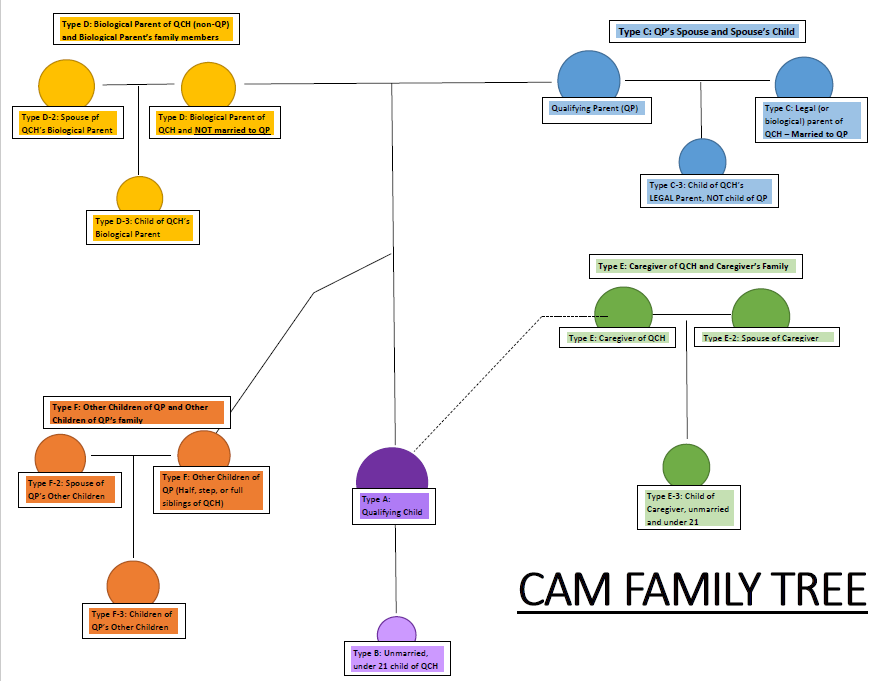 Comments, Documents, Eligibility
Note:
All beneficiaries on a CAM application MUST have a birth certificate 

 Any application where the QCH is a step or adoptive child of the QP must have adoption paperwork or marriage certificate included – especially if other Add-Ons/Derivatives are gaining access through this adopted/step QCH.
8/26/2021
9
[Speaker Notes: Hidden since the Handbook provides many details about this 

Type B = Derivative
Types C, D, E, and F = Add Ons]
Comments, Documents, Eligibility
Note: 

All beneficiaries on a CAM application MUST have a birth certificate 

Any application where the QCH is a step or adoptive child of the QP must have adoption paperwork or marriage certificate included – especially if other Add-Ons/Derivatives are gaining access through this adopted/step QCH.
8/26/2021
10
[Speaker Notes: Type B = Derivative
Types C, D, E, and F = Add Ons

Want a supplemental resource for Types – will clearly state what is required at time of application (eligibility, documents, comments) – derivative and add-on wheel – providing it before the]
Which Add- On Types require comments?
First attempt to answer this question should come from the CAM-P3 Handbook which outlines every requirement for each individual on the CAM application 
With that said….
Type E and Type F Relatives require comments 
The first is providing a statement noting the relationship between the Add On and Qualifying Child 
The second, which only relates to Type E Add Ons, describes how the primary caregiver is related to the Qualifying Parent or the Qualifying Child. 
A comment is necessary if someone other than the QCH’s parent has legal custody of the Qualifying Child. Additional supporting documents will be required.
8/26/2021
11
Eligibility of Derivatives/Add-Ons
Remember… 

Type B Derivatives derive their refugee status from the QCH. If the Type B does not qualify, none of the following Add-Ons will either. 
Add-On Types C, D, E, and F must prove their own independent refugee claims.
8/26/2021
12
Types C, D, E, F and their qualified families
D-2, E-2, and F-2 – SPOUSES of Add-Ons
Example 1: a QCH’s biological mother who is not married to the Qualified Parent (Type D) may include her husband on the application as a Type D-2

Note: Type C-3 can include children (under 21 and unmarried) of the Type C Add-On that are not the children of the QP or legal siblings of QCH
8/26/2021
13
[Speaker Notes: Note: Type C-3 can include children (under 21 and unmarried) of the Type C Add-On that are not the children of the QP or legal siblings of QCH]
Types C, D, E, F and their qualified families
C-3, D-3, E-3, and F-3 – CHILDREN of Add-Ons
Example 2: a QCH’s caregiver (Type E) may include her children (under 21 and unmarried) on the application as a Type E-3



Example 3: the QCH’s sibling (QP’s other child) (Type F) wants to bring her family (spouse and unmarried children) – Types F-2 and F-3
8/26/2021
14
[Speaker Notes: Note: Type C-3 can include children (under 21 and unmarried) of the Type C Add-On that are not the children of the QP or legal siblings of QCH 
- Note that these individuals could be their own QCH]
Eligibility of Derivatives/Add-Ons
Remember… 

Note that the family members of Type C, D, E, and F Add-Ons derive their status from their respective Add-On. So if a Type D gains access to the USRAP via the CAM program, so will the D-2 and D-3 individuals on the application.
8/26/2021
15